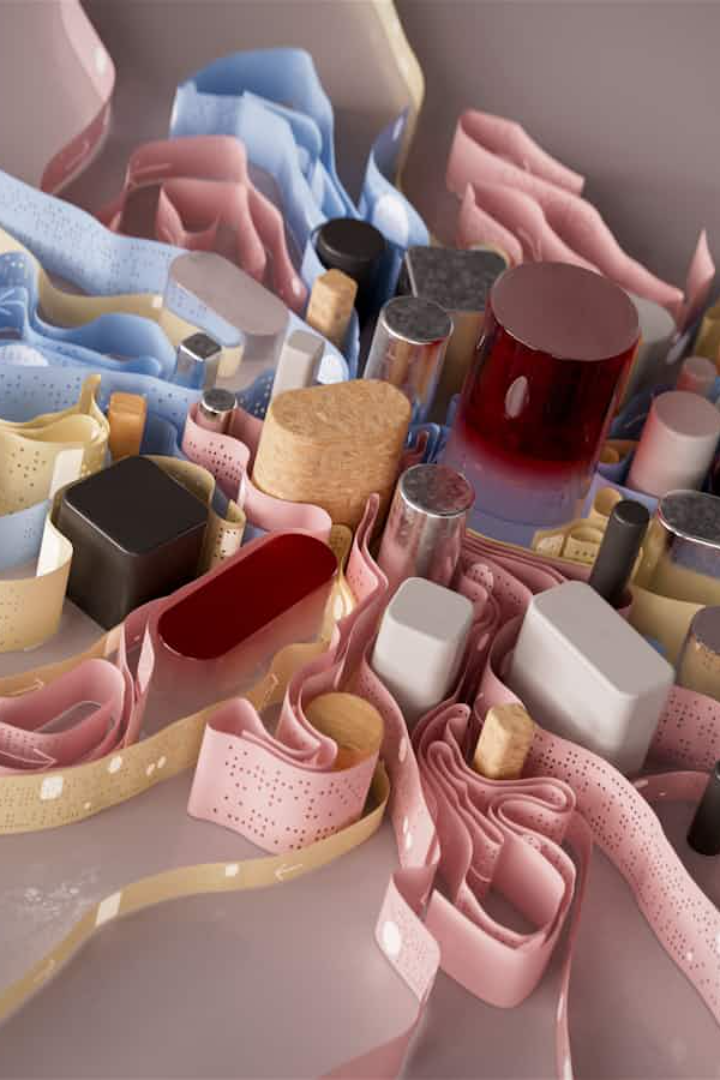 Comparação entre Modelos Econômicos
Uma análise dos modelos Clássico, Keynesiano e Monetarista e suas implicações para a política econômica.
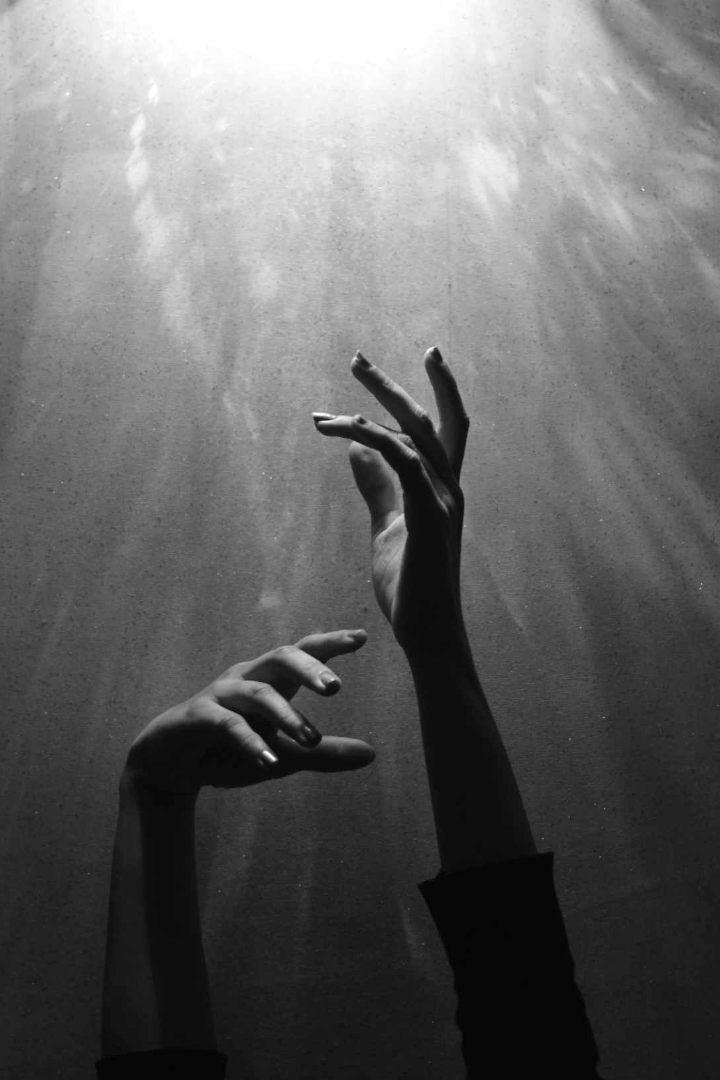 Modelo Econômico Clássico
Mercados Autorregulados
Intervenção Mínima
1
2
Defende pouca interferência governamental nos mecanismos de mercado.
Ênfase na eficiência dos mercados livres e na natureza autocorretiva da economia.
Crescimento de Longo Prazo
3
Foco na acumulação de capital e avanço tecnológico como motores do crescimento.
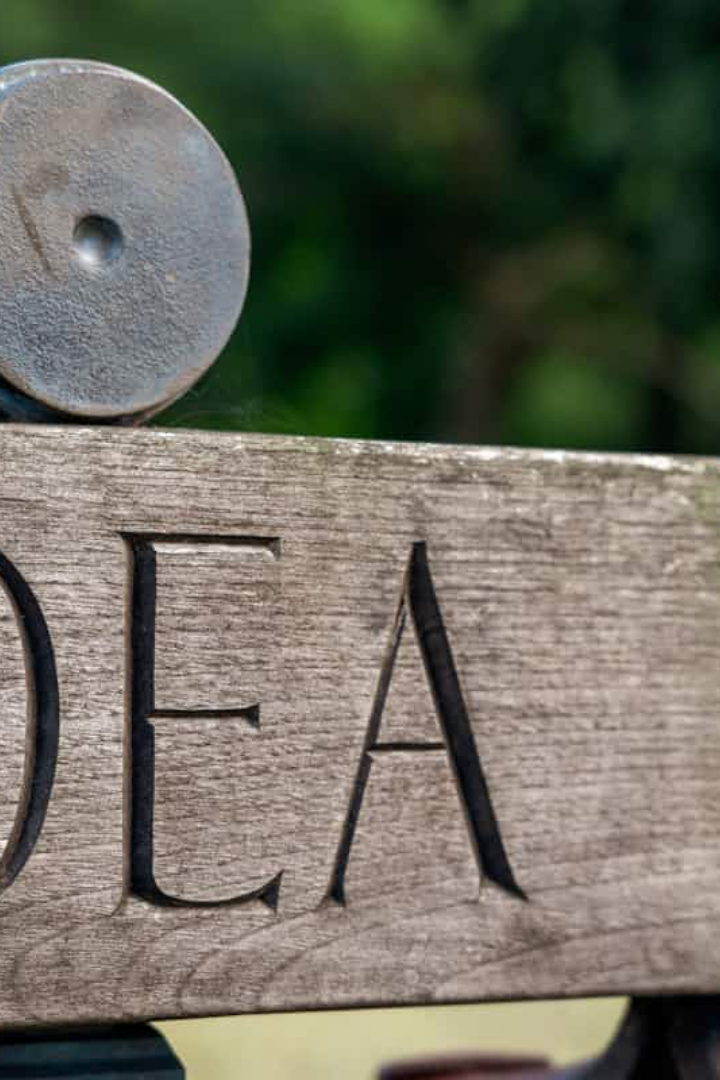 Modelo Econômico Keynesiano
Demanda Agregada
Intervenção Governamental
1
2
Enfatiza o papel crucial da demanda na determinação da atividade econômica.
Defende políticas fiscais ativas para estimular a economia durante crises.
Estabilização de Curto Prazo
3
Foco em mitigar flutuações econômicas e reduzir o desemprego.
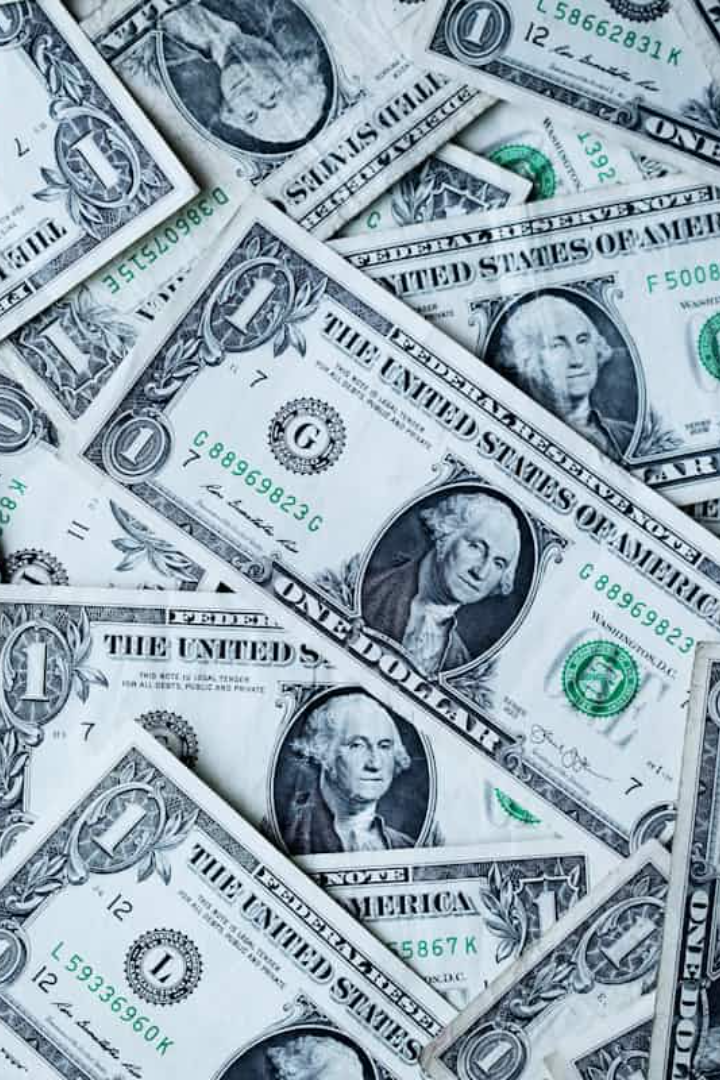 Modelo Monetarista de Friedman
Oferta de Moeda
Controle da Inflação
1
2
Enfatiza o papel central da oferta de moeda na economia.
Foco na estabilidade de preços através da regulação monetária.
Política Monetária
3
Prioriza o controle da oferta de moeda sobre intervenções fiscais.
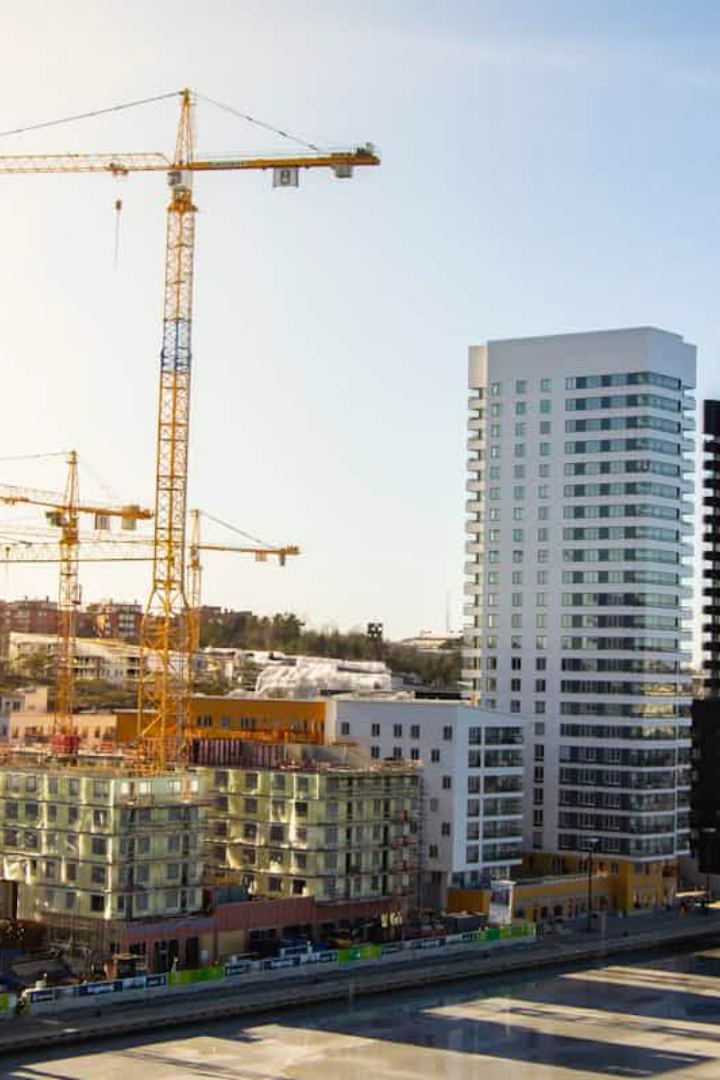 Contexto Histórico
Século XVIII-XIX
1
Surgimento da economia clássica durante a Revolução Industrial.
Anos 1930
2
Desenvolvimento da economia keynesiana em resposta à Grande Depressão.
Anos 1970-80
3
Ascensão do monetarismo em meio à estagflação e alta inflação.
Papel do Governo na Economia
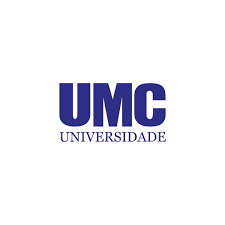 Clássico
Mínimo, focado em manter o estado de direito e direitos de propriedade.
Keynesiano
Ativo, usando política fiscal para estimular demanda e estabilizar a economia.
Monetarista
Focado em controlar a oferta de moeda para manter estabilidade de preços.
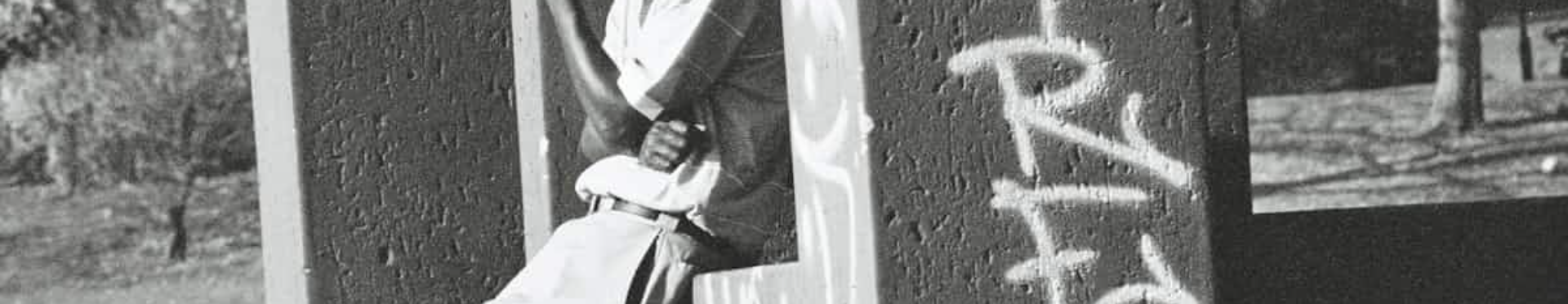 Visões sobre Inflação e Desemprego
Clássico
Keynesiano
Monetarista
Inflação resulta de excesso de moeda. Desemprego é temporário e se autocorrige.
Inflação ocorre quando demanda excede oferta. Desemprego requer intervenção.
Inflação é fenômeno monetário. Desemprego tem uma taxa natural de equilíbrio.
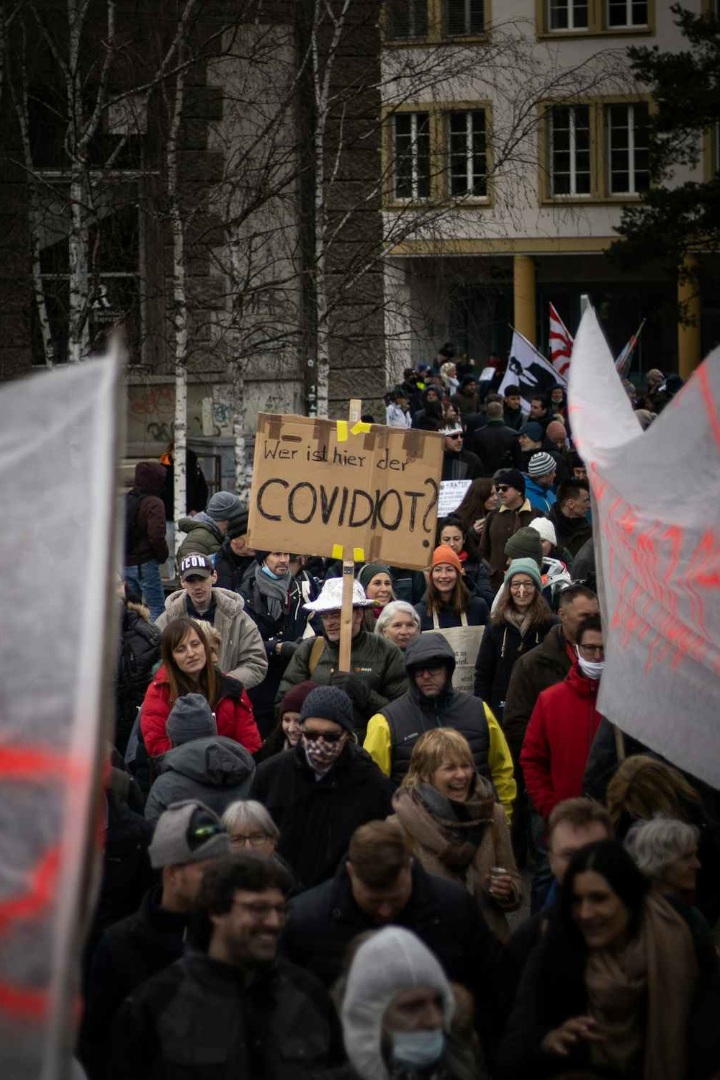 Abordagens durante Crises Econômicas
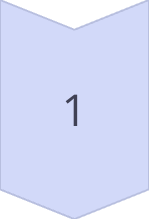 Clássico
Permitir que mercados se ajustem naturalmente, sem intervenção.
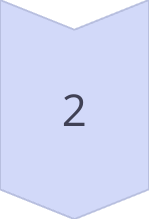 Keynesiano
Aumentar gastos do governo e estimular demanda agregada.
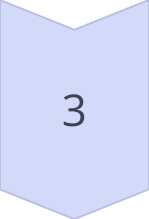 Monetarista
Manter crescimento estável da oferta de moeda para evitar choques.
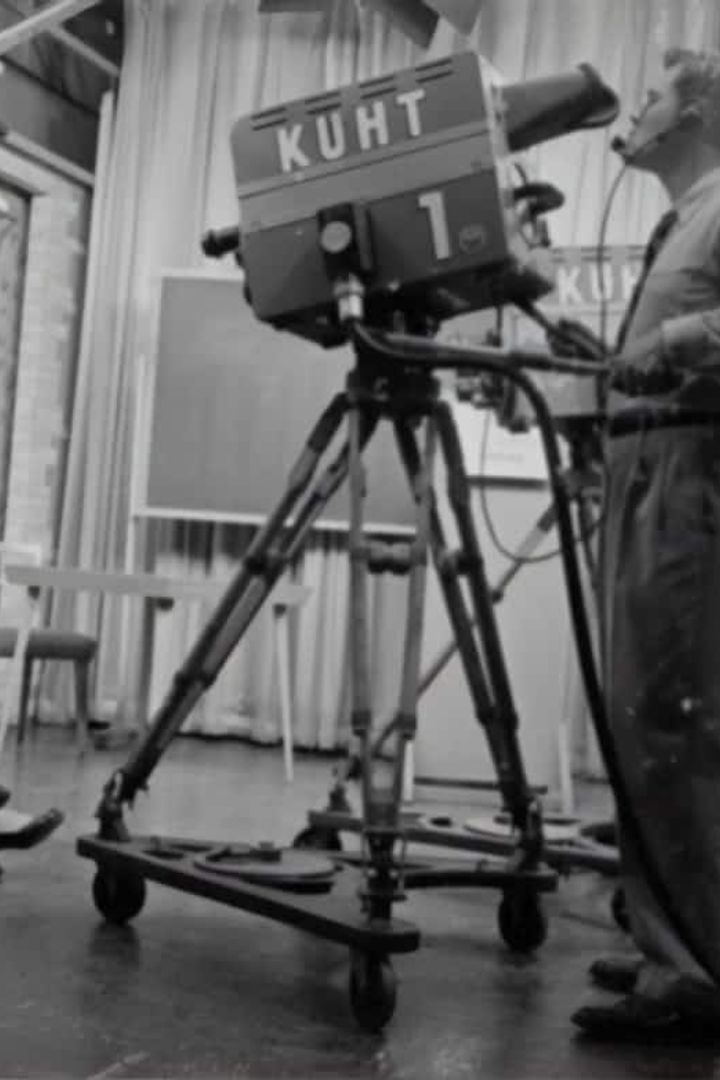 Políticas Econômicas Clássicas na História
Leis do Milho Britânicas
1
Ilustraram limitações do protecionismo e benefícios do livre comércio.
Padrão-Ouro
2
Promoveu estabilidade monetária, mas limitou flexibilidade em crises.
Laissez-faire
3
Políticas de não-intervenção durante a Revolução Industrial.
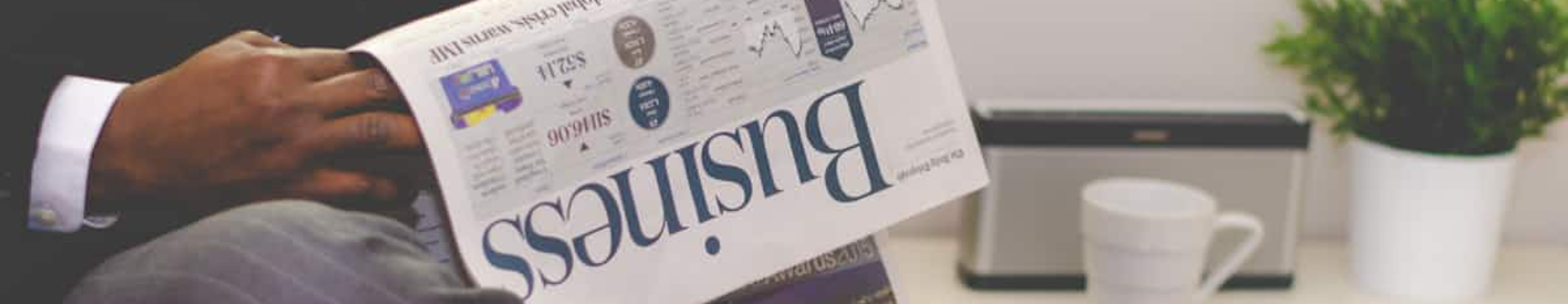 Políticas Keynesianas na Crise de 2008
Estímulo Fiscal
Política Monetária
Resultados Mistos
Governos implementaram pacotes de gastos para impulsionar demanda.
Bancos centrais reduziram taxas de juros e adotaram medidas não convencionais.
Eficácia questionada, levantando debates sobre sustentabilidade de longo prazo.
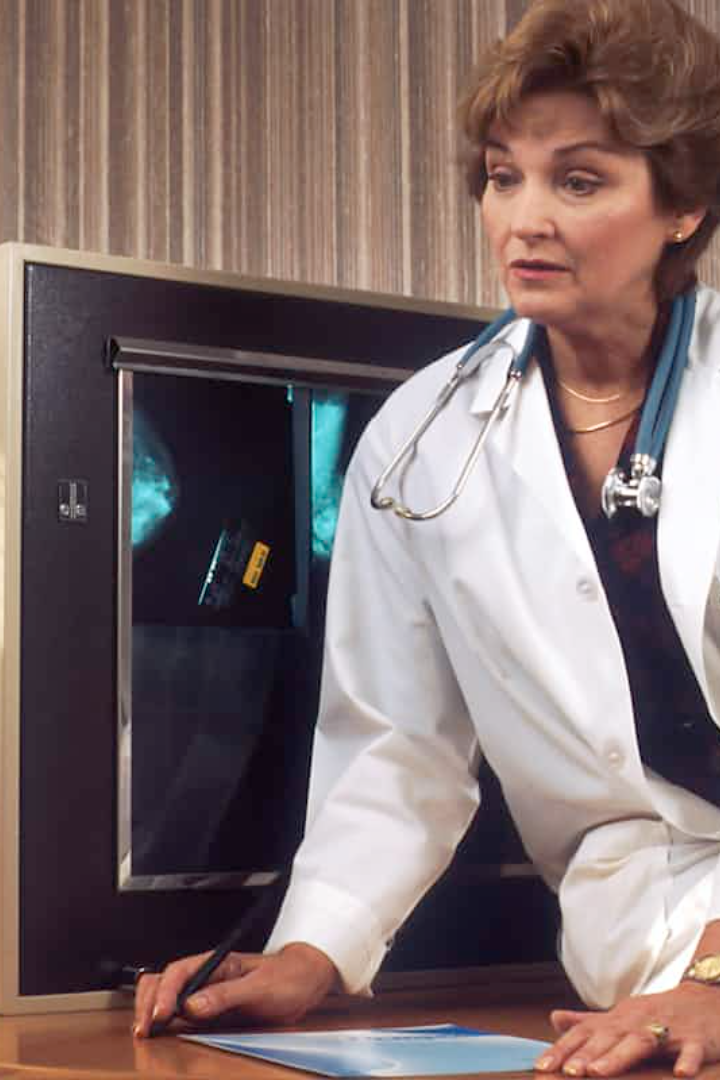 Abordagens Monetaristas nos Anos 1980
Controle da Inflação
1
Foco em reduzir oferta de moeda para combater alta inflação.
Política de Volcker
2
Aumento agressivo das taxas de juros nos EUA para conter inflação.
Resultados
3
Redução da inflação, mas com custos de recessão e alto desemprego inicial.
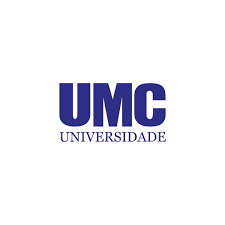 Comparação dos Modelos
Clássico
Eficiência de mercado, autorregulação, intervenção mínima.
Keynesiano
Demanda agregada, intervenção ativa, estabilização de curto prazo.
Monetarista
Controle da oferta de moeda, foco na inflação, política monetária.
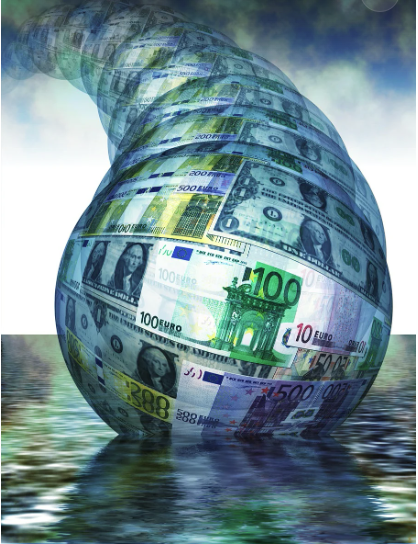 Implicações para debates atuais
Papel do Governo
Política Monetária
1
2
Debate sobre nível adequado de intervenção econômica.
Discussões sobre eficácia de medidas não convencionais pós-2008.
Desafios Globais
3
Adaptação de teorias para lidar com crises modernas e mudanças tecnológicas.
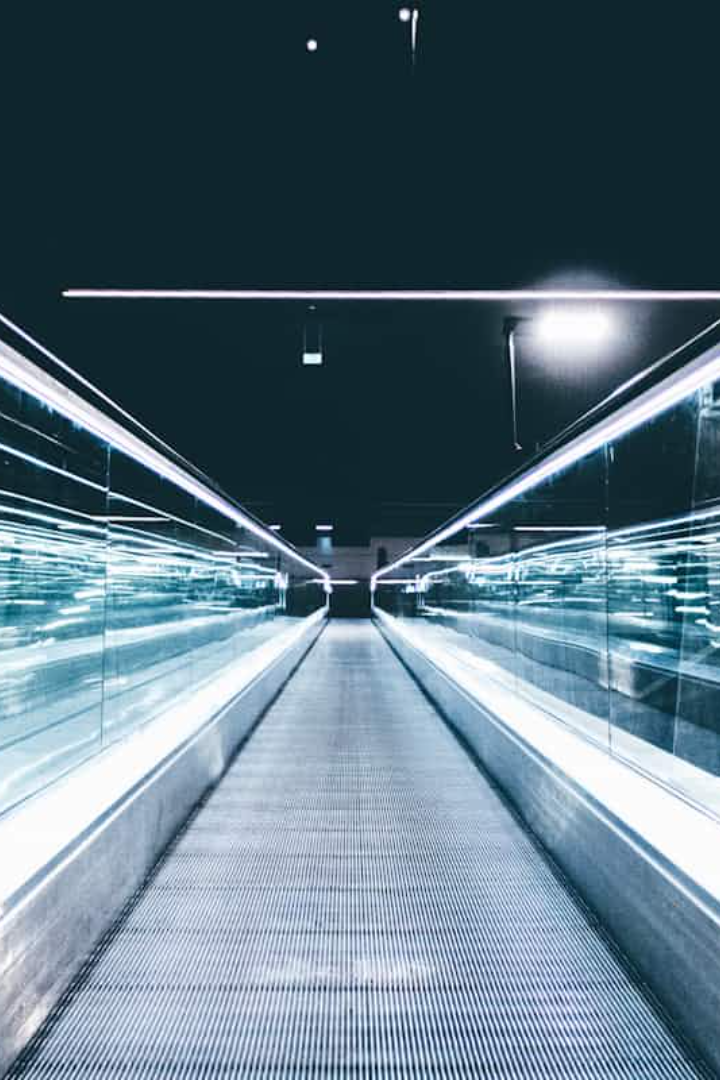 Conclusão
Síntese de Modelos
Adaptação Contínua
1
2
Necessidade de abordagem equilibrada incorporando insights de cada teoria.
Teorias econômicas devem evoluir para enfrentar desafios contemporâneos.
Política Informada
3
Formulação de políticas baseada em compreensão abrangente dos modelos econômicos.